Research Guided Work:Women Corner Example
SHU-Rouen Winter School
Effect of set play tactics
Set plays account for 30% to 40% of goals scored in elite men’s soccer
Corner kicks are largely ineffective (2.1% to 2.9% goals scored), but are influential in the final result of the match (68% of goals scored affect the result)
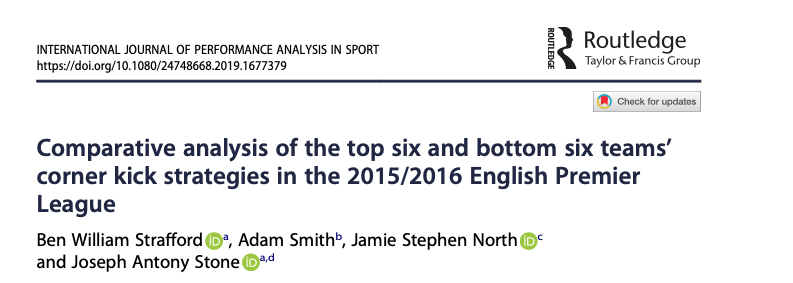 1
Background
Limited research examining set plays within women’s soccer

The aims were to determine the effectiveness of different types of corner kicks and identify key variables associated with attempts on target and goal scoring
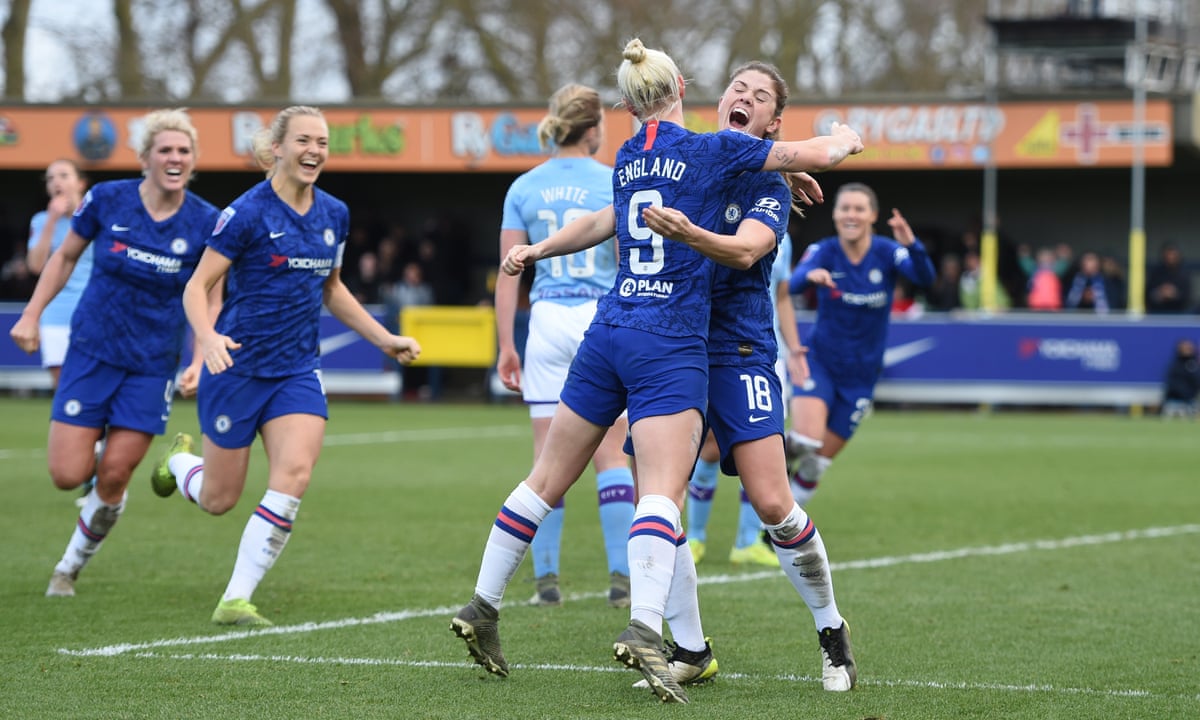 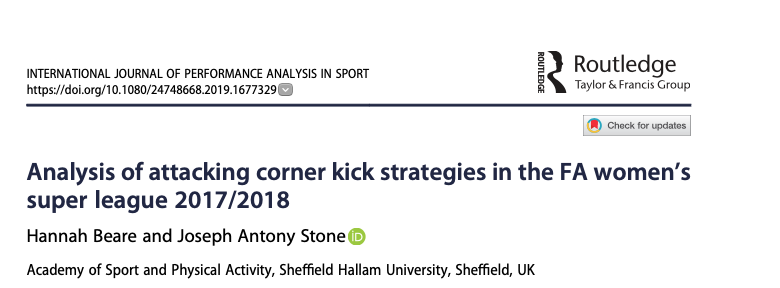 2
Method
17-18 Season (89 matches): 824 corner kicks
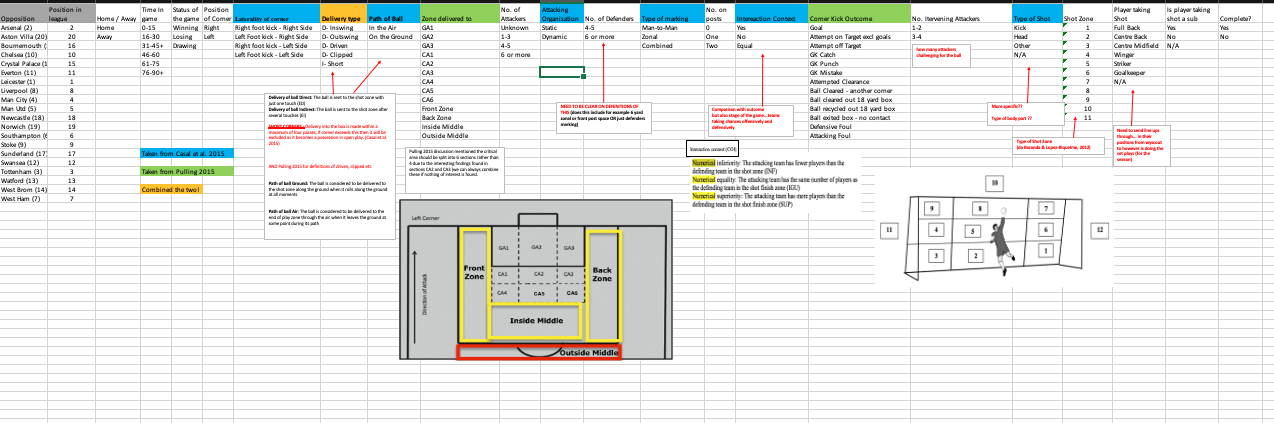 3
Method
17-18 Season (89 matches): 824 corner kicks


Delivery type
Left sided corner
Goal
Attacking direction
Outswinging
Inswinging
Direct
Worked
Indirect
4
Method
17-18 Season (90 matches): 824 corner kicks


Delivery type 


Delivery area
Left sided corner
Goal
GA1
GA2
GA3
Front zone
Back zone
CA3
CA2
CA1
Attacking direction
Edge
Based on Casal et al. 2017
5
Method
17-18 Season (90 matches): 824 corner kicks

Delivery type 

Delivery area  

Corner kick outcomes
Goal
Attempt on Target
Attempt off Target
Free Kick or Penalty
Defensive Block
Goalkeeper catch/punch
Loss Possession
6
Results: Goal
38 goals scored (13.5% of the total 282 goals scored)
4.6% of corners taken resulted in a goal
Delivery Type had No Effect on outcome
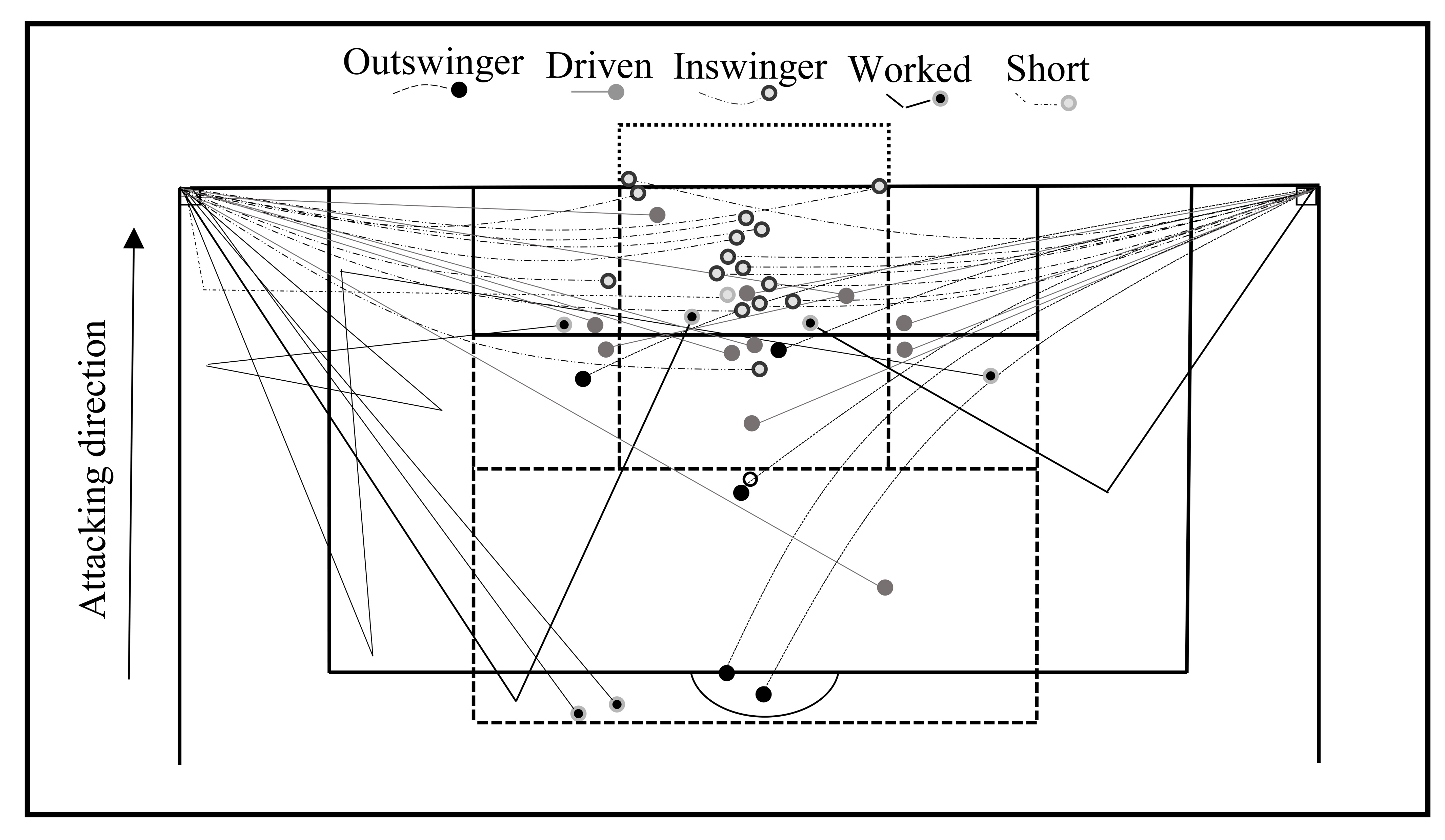 7
Results: Delivery Area
Attempt On Target
Delivery zone effected the likelihood of an attempt on target (P = 0.018)
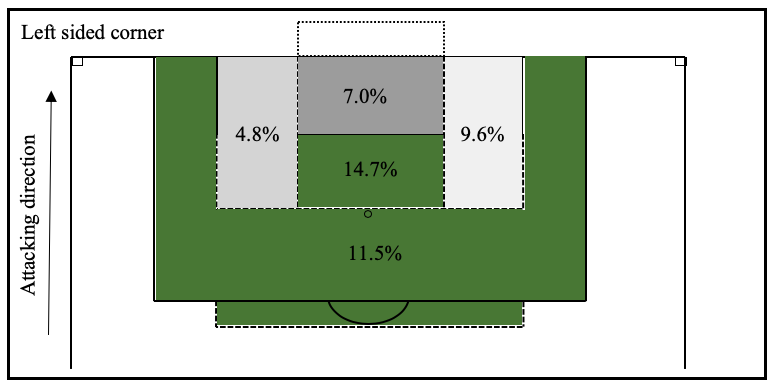 8
Results: Delivery Area
Goals were most likely to be scored when the ball was delivered into the central zone close to the goal line
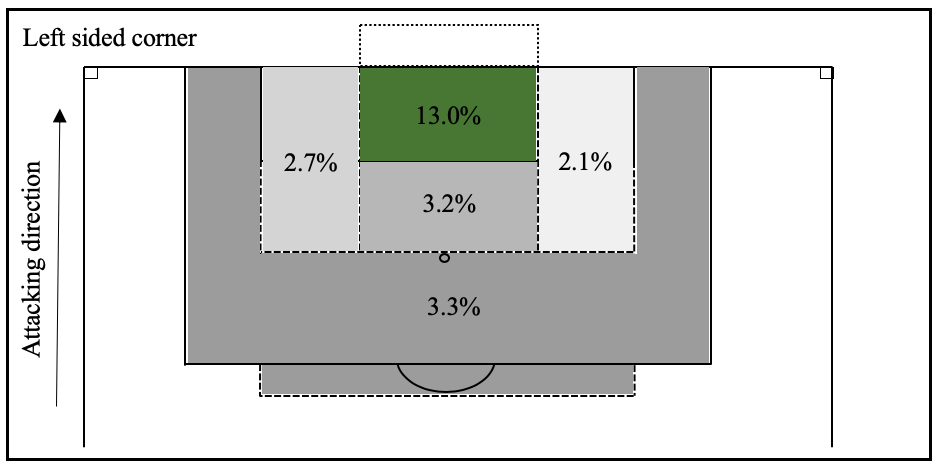 9
Other Papers on Corners…
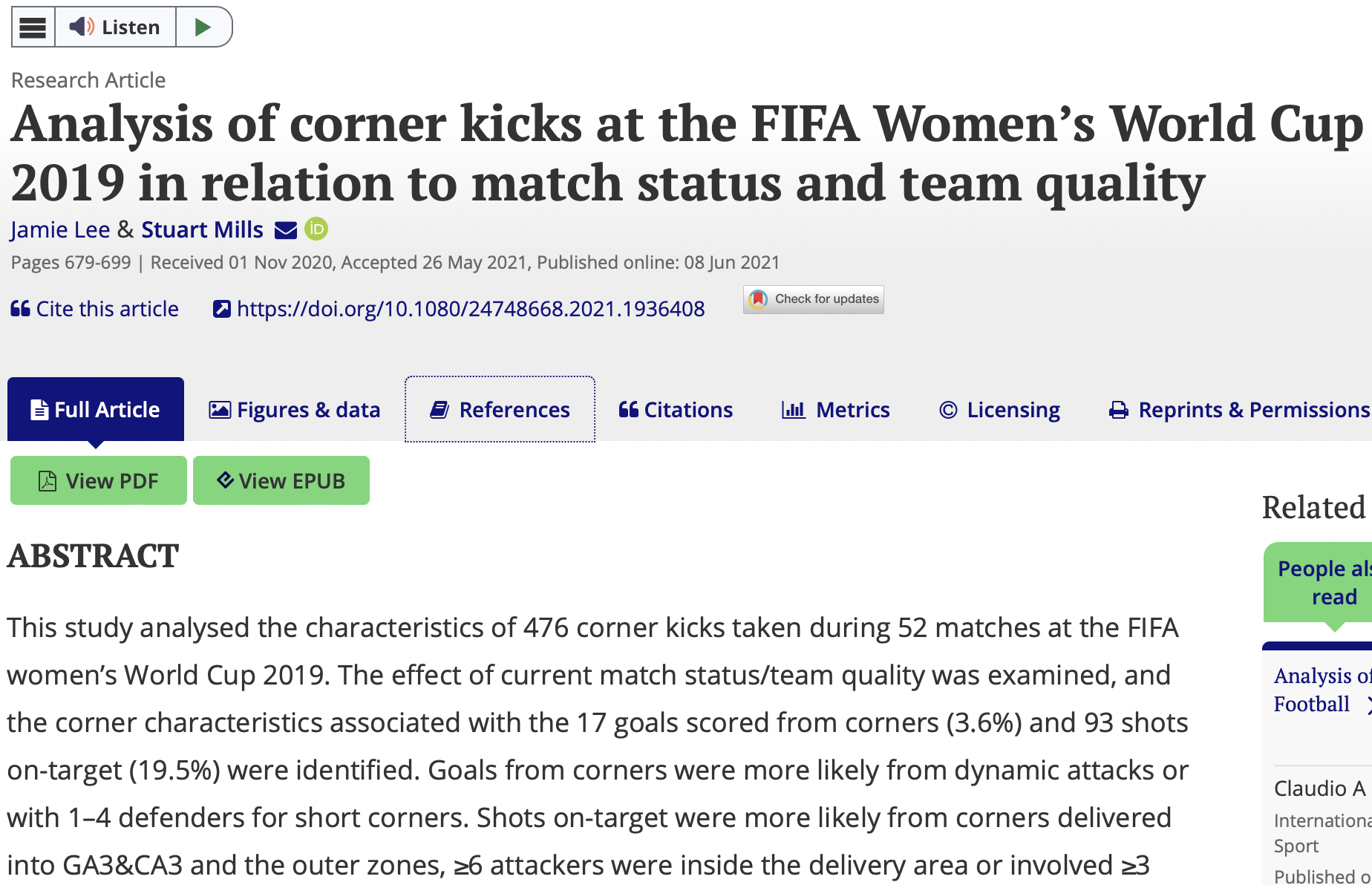 10
Throw-In Examples
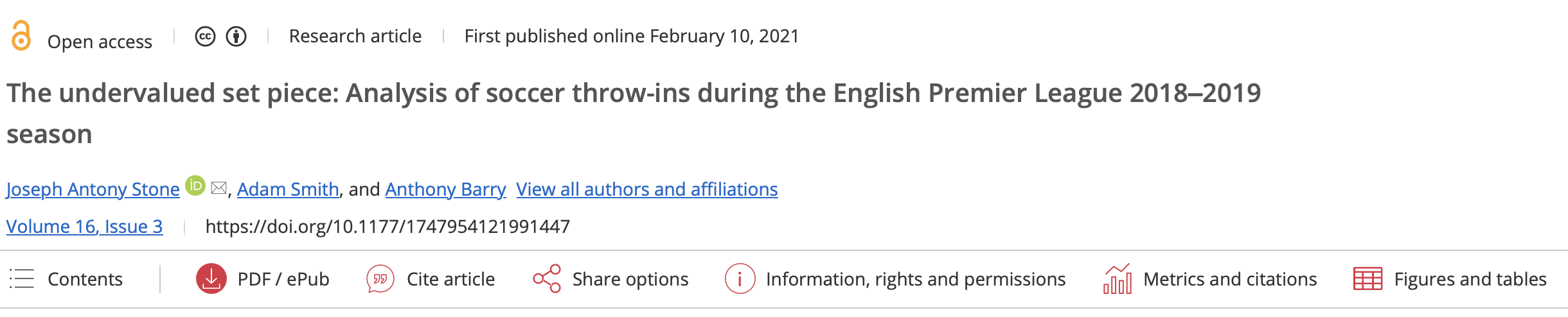 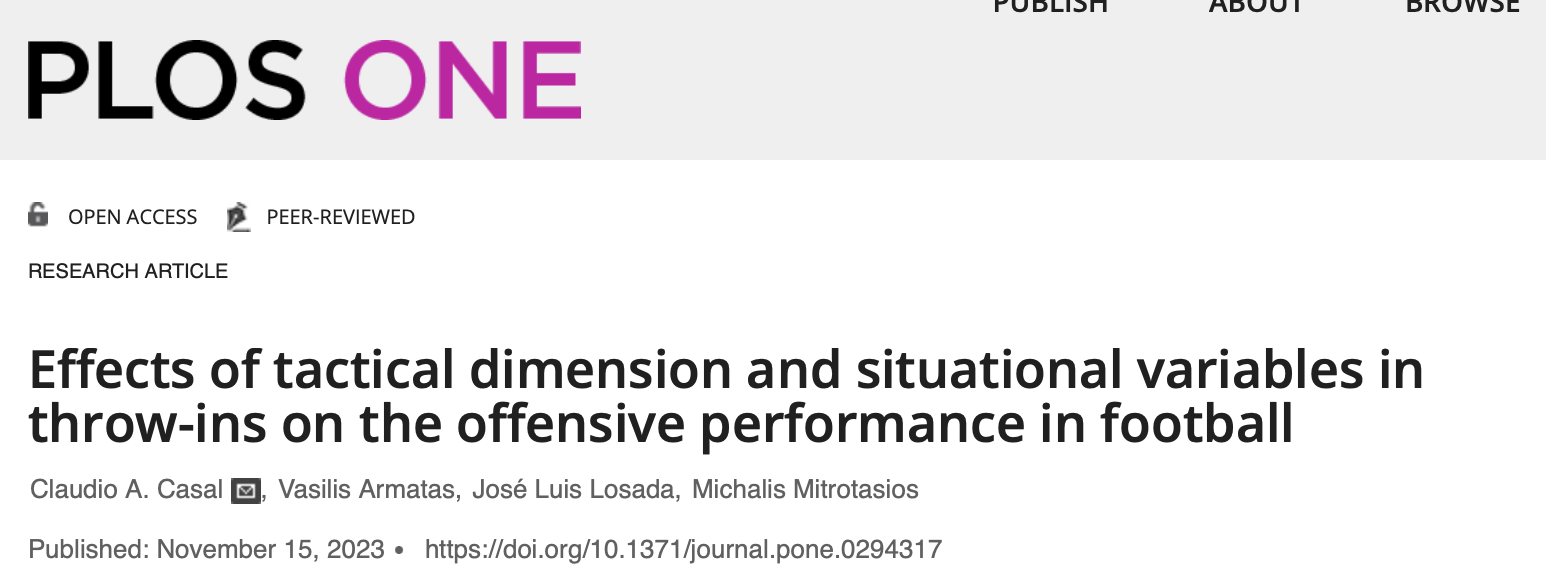 11
Penalty Kicks
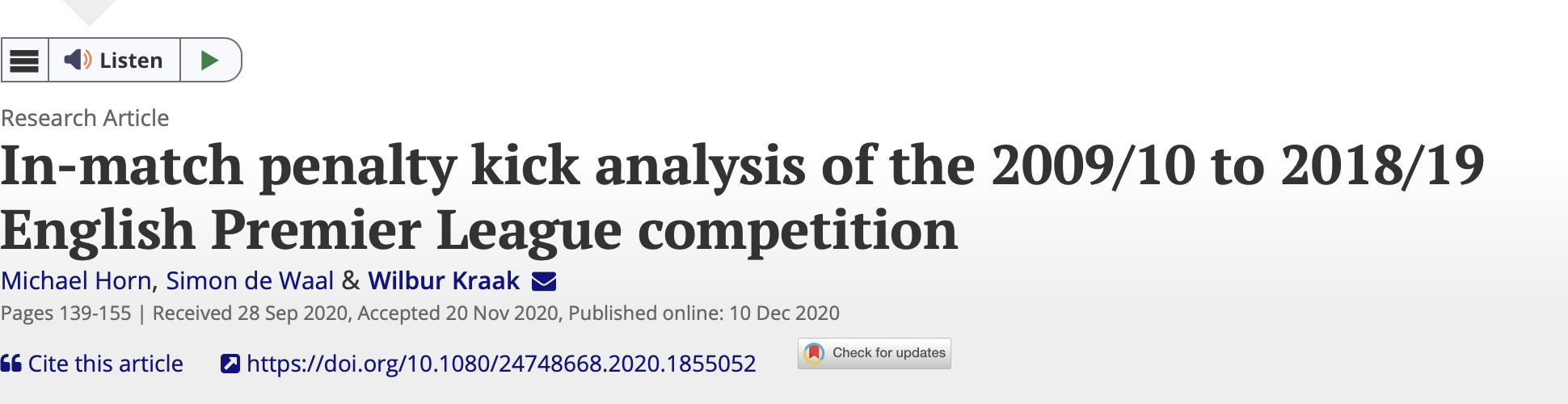 12
13